«Учиться можно весело… Чтобы переваривать знания, надо поглощать их с аппетитом».
  Анатоль Франс.
Помни всегда 
Что без труда 
В учебе побед не добиться
Слышим звонок начат урок 
К финишу мчимся как птицы 
Только в труде 
Знанья приходят к тебе
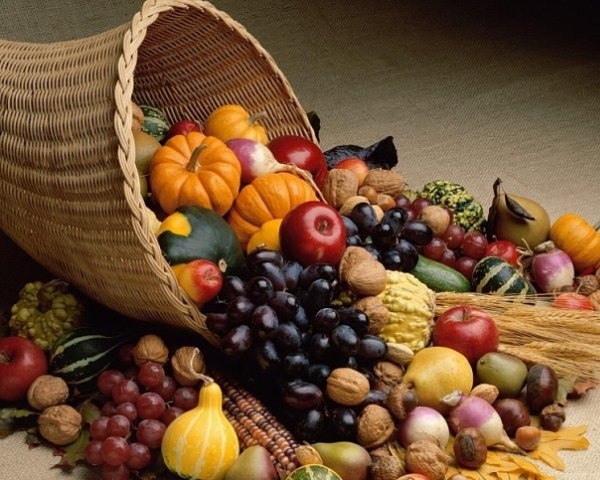